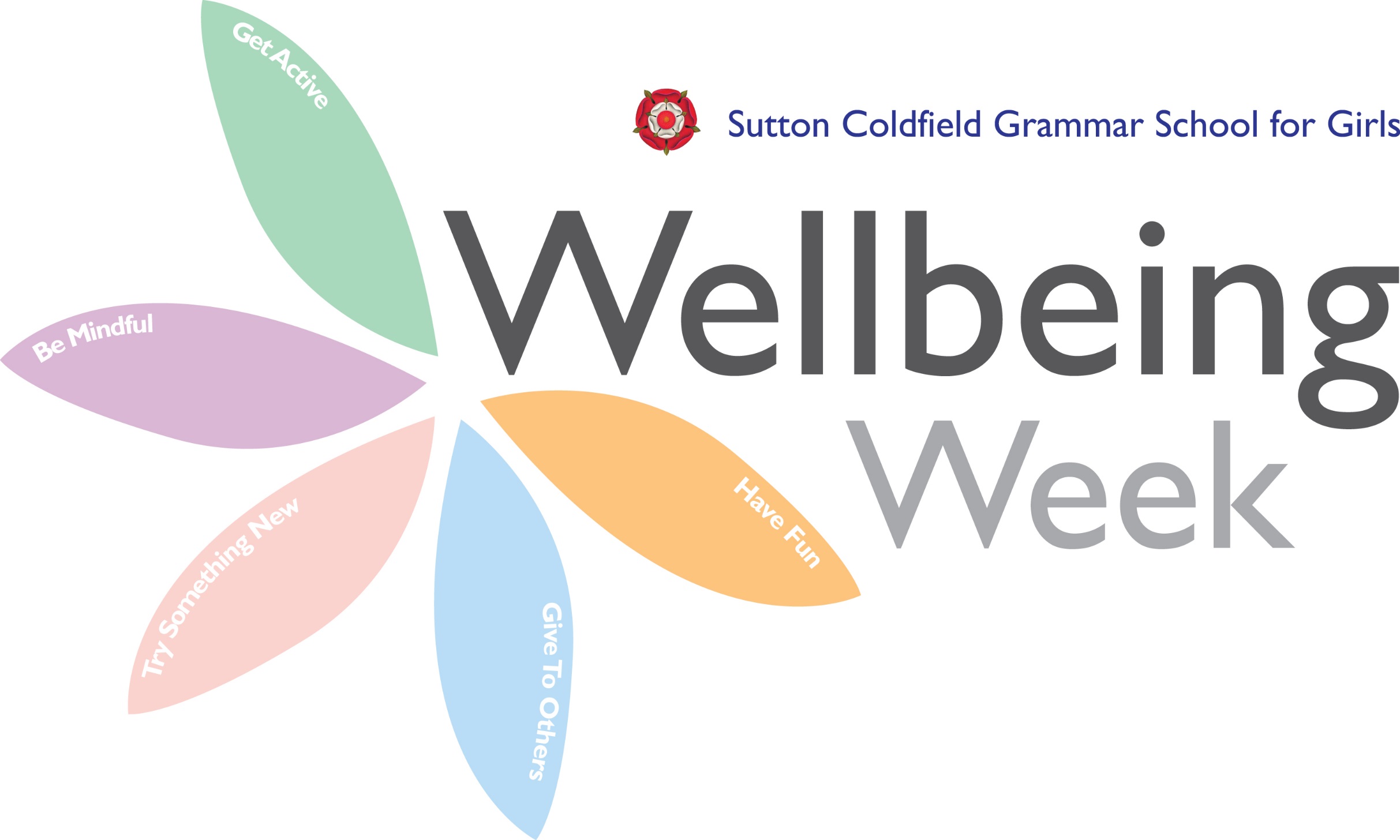 STOMP
Music benefits
Relaxation
Manual dexterity
Focal point
Self-esteem
Fun!
What can you create at home or with friends over the phone?